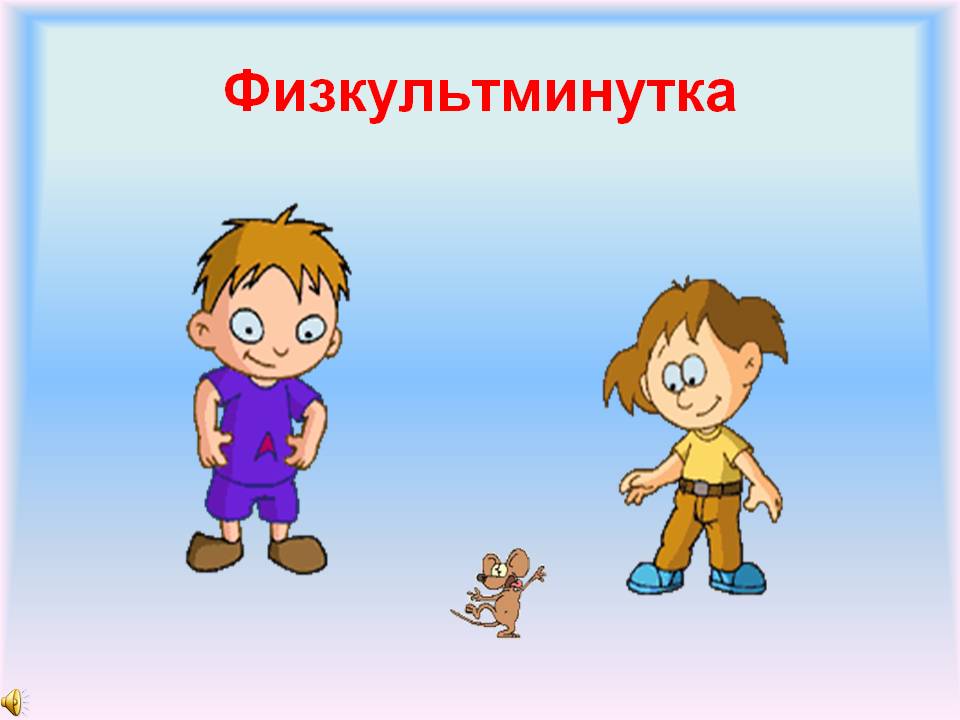 Физкультминутка
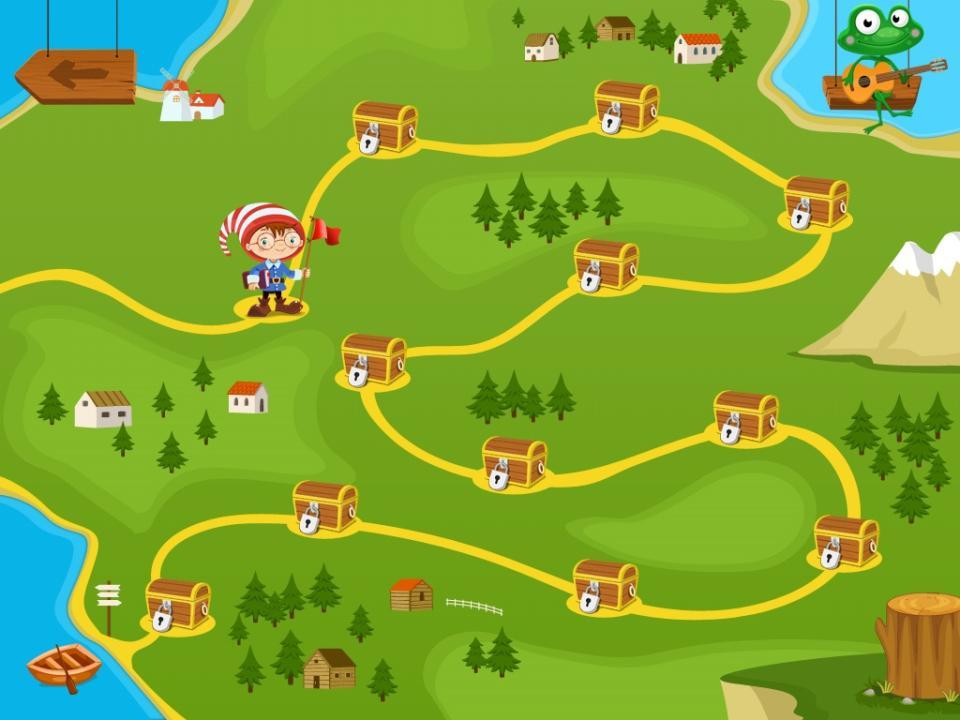 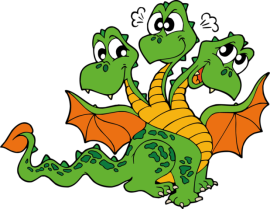 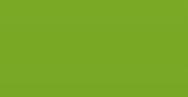 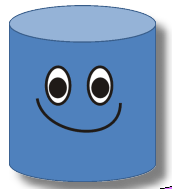 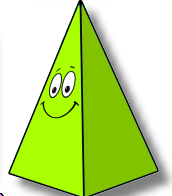 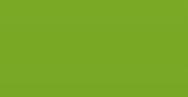 6
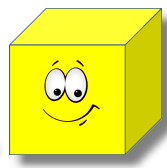 5
4
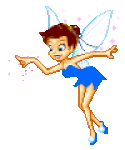 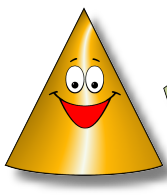 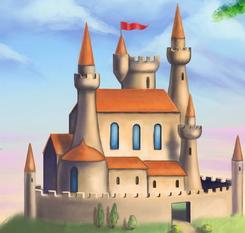 1
3
2
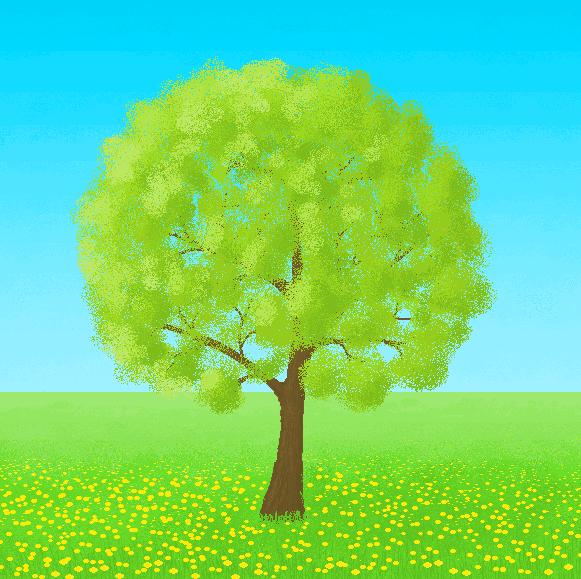 4
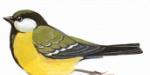 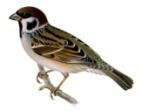 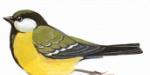 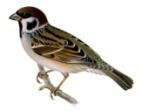 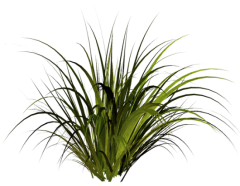 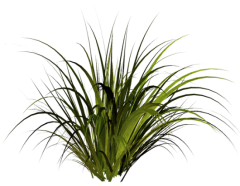 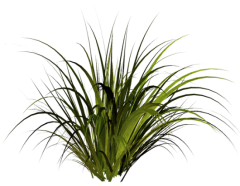 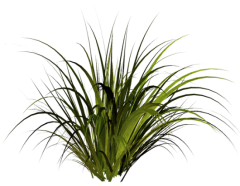 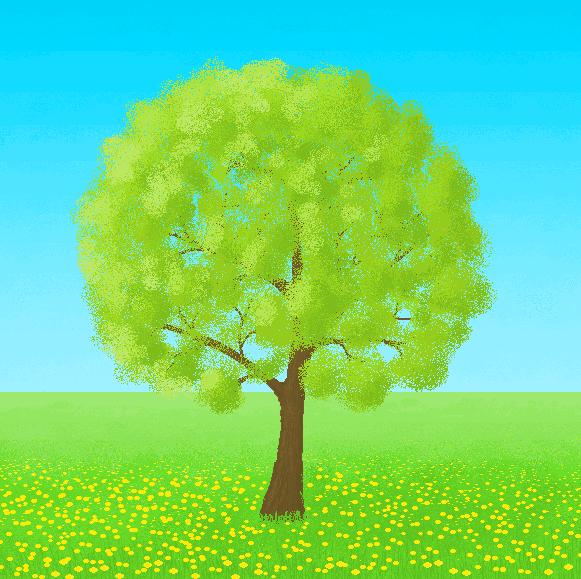 2
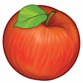 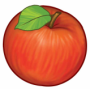 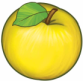 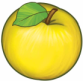 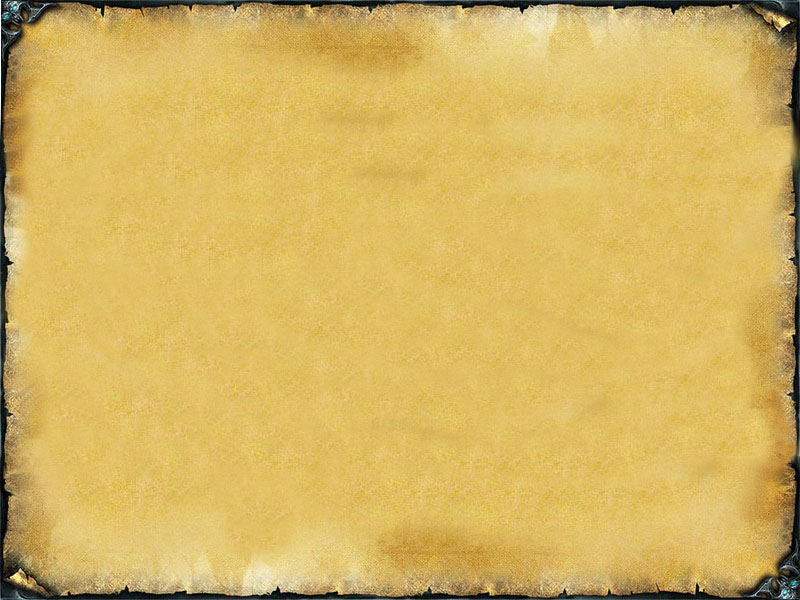 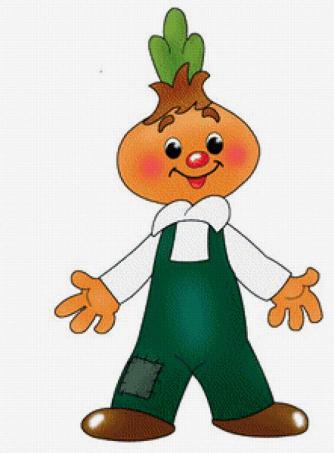 4
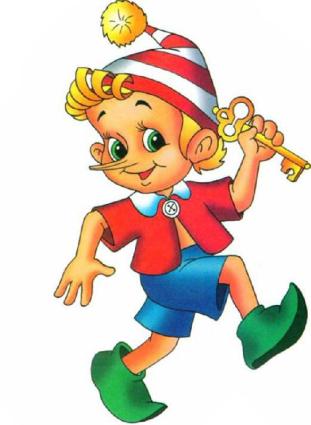 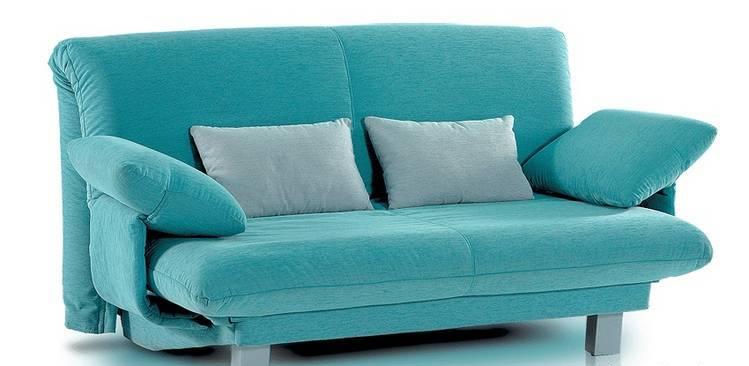 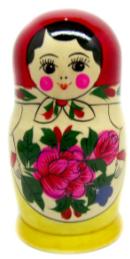 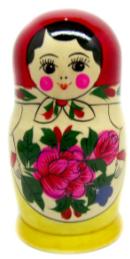 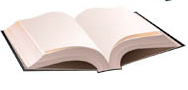 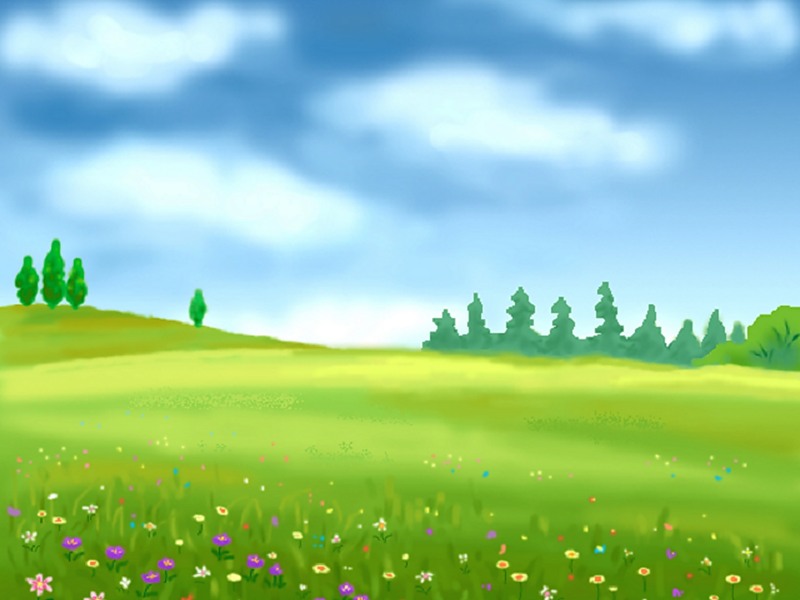 4
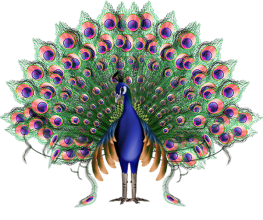 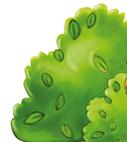 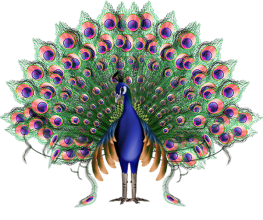 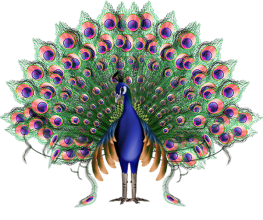 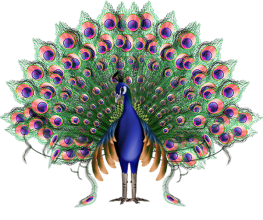 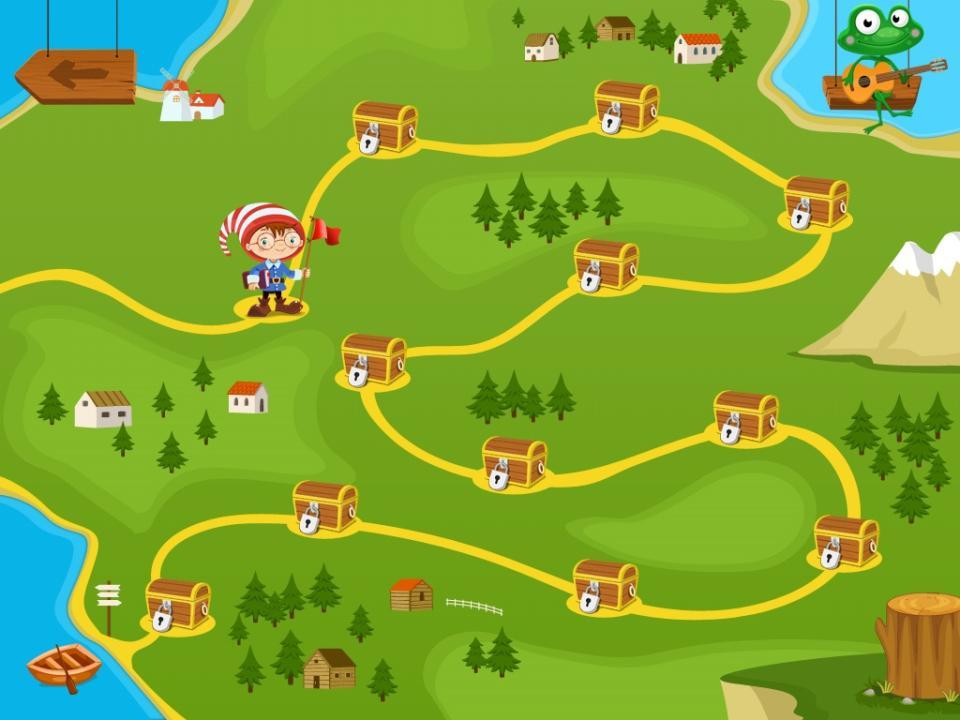 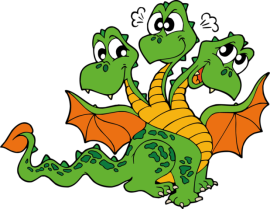 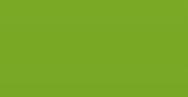 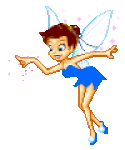 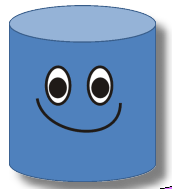 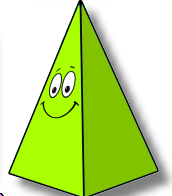 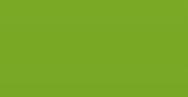 6
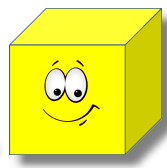 5
4
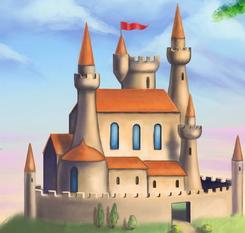 1
3
2
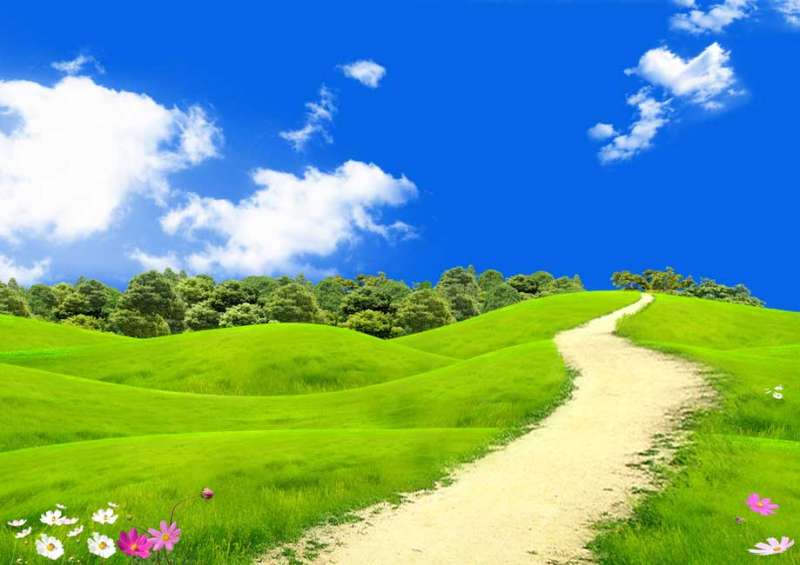 М
А
Т
Е
А
А
М
Т
К
И
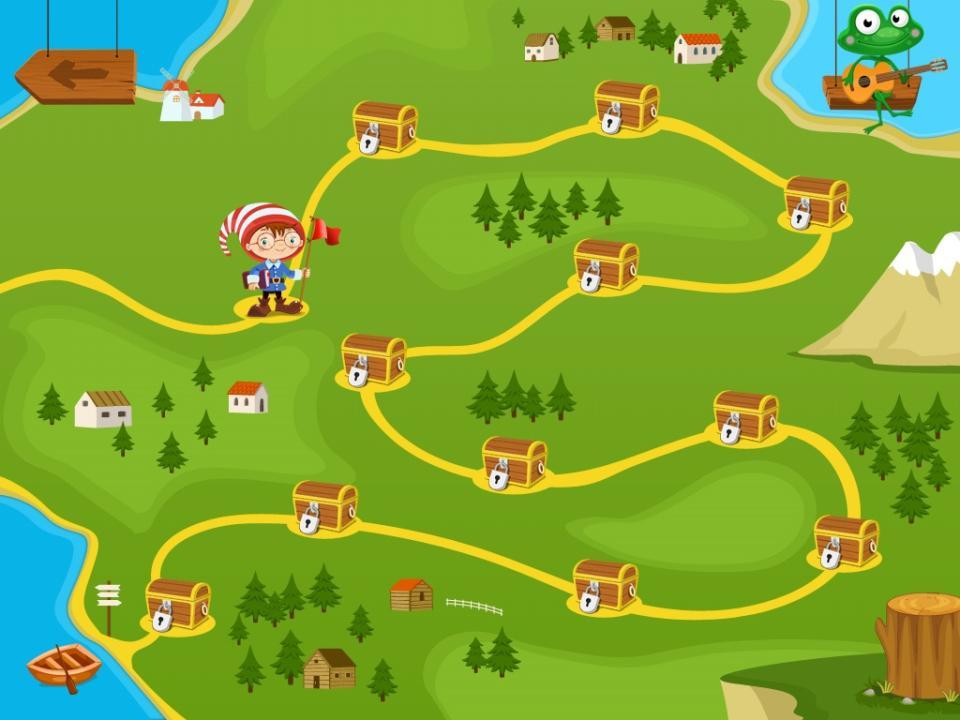 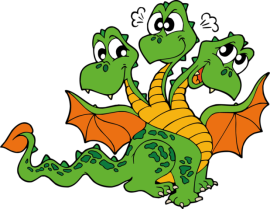 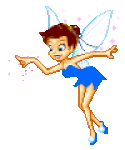 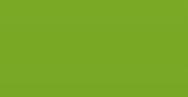 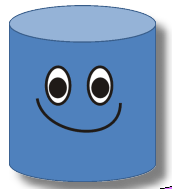 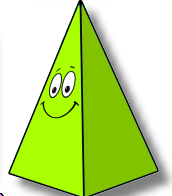 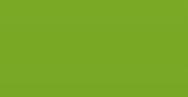 6
5
4
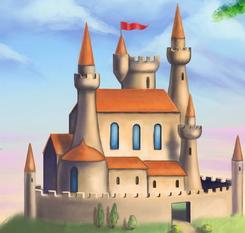 1
3
2
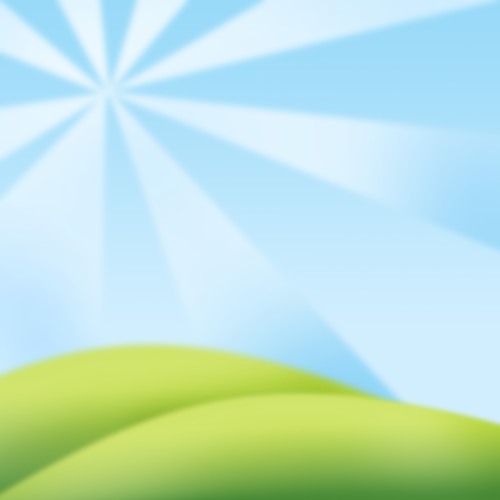 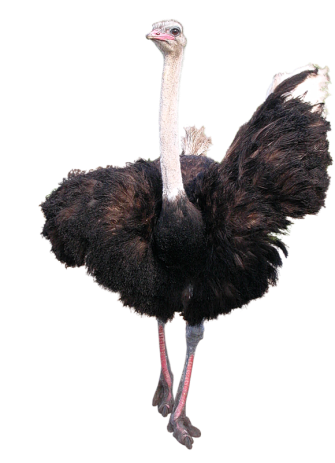 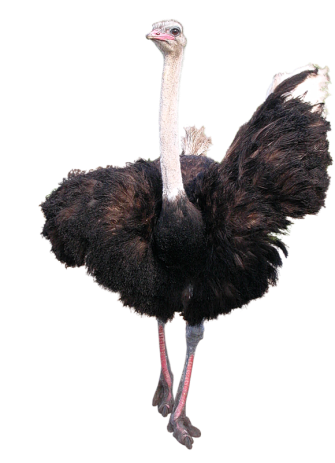 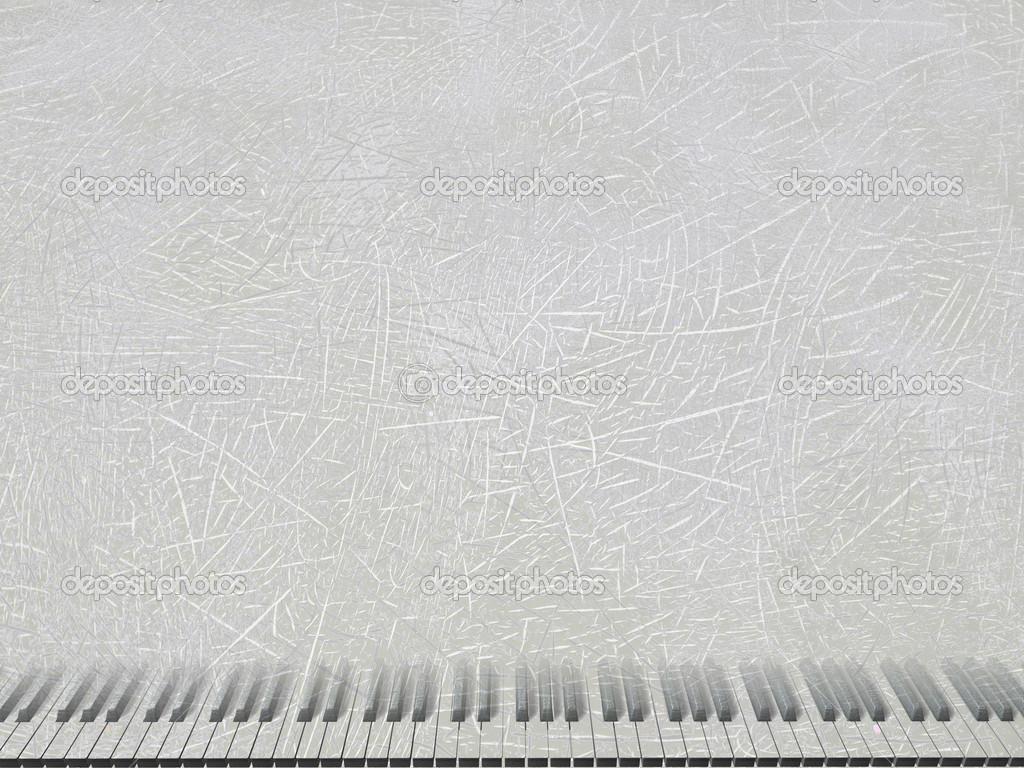 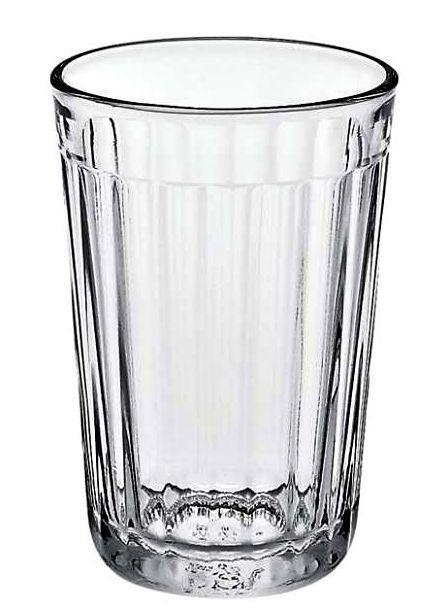 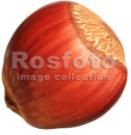 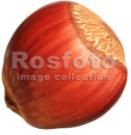 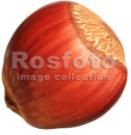 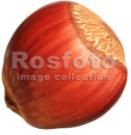 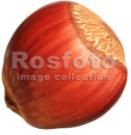 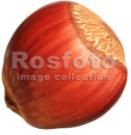 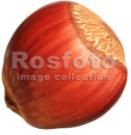 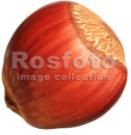 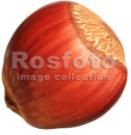 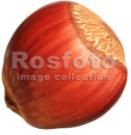 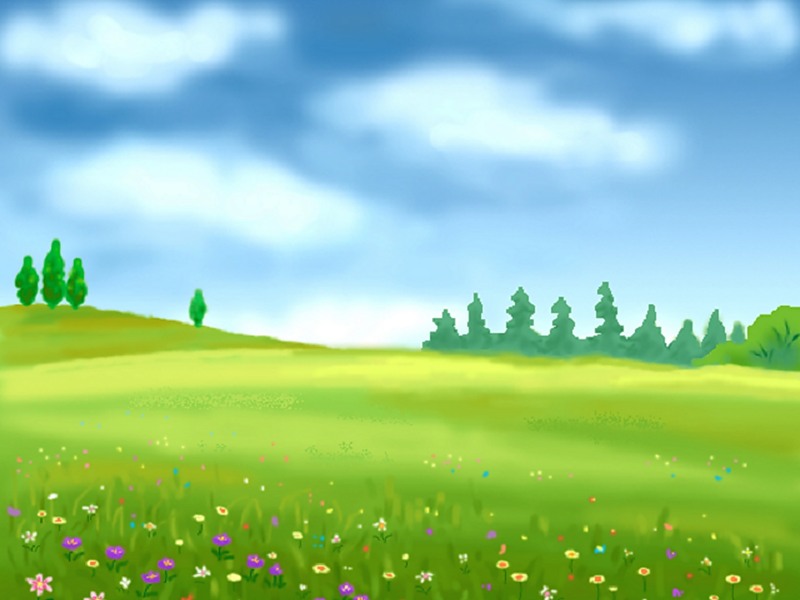 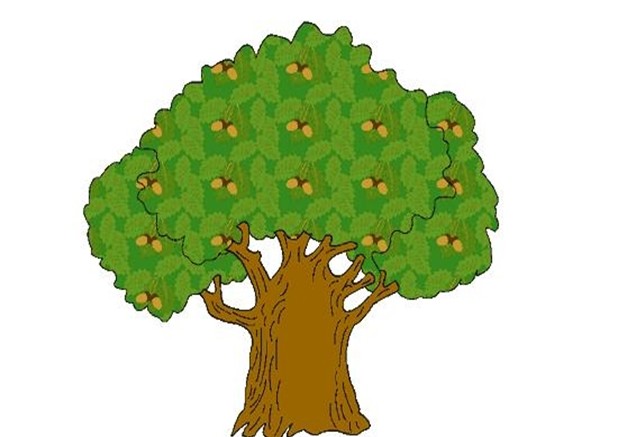 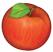 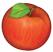 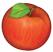 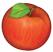 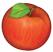 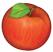 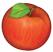 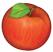 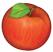 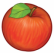 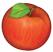 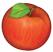 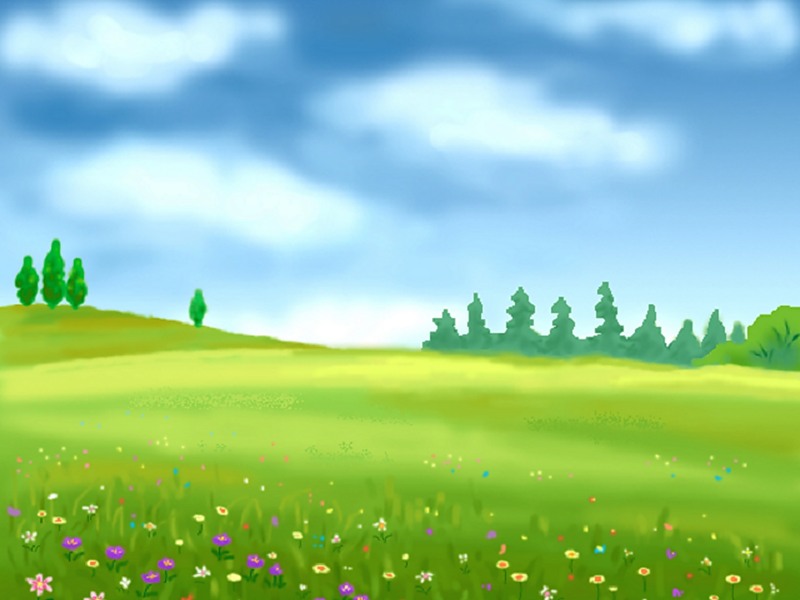 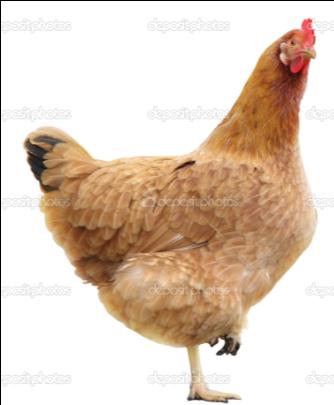 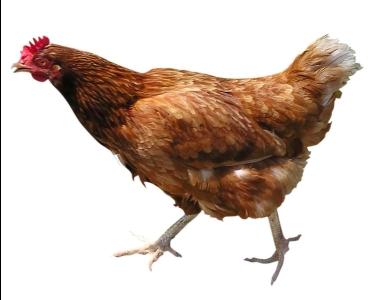 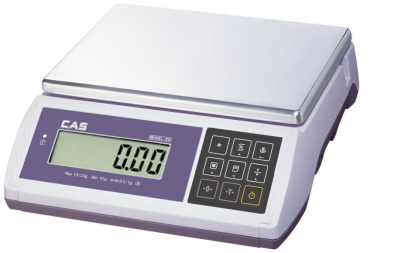 2
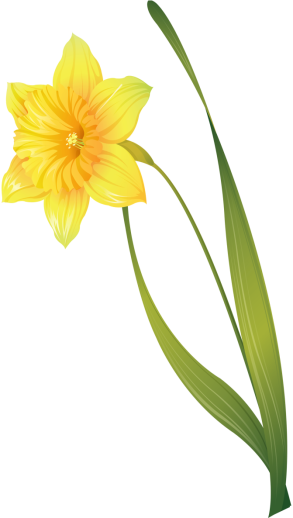 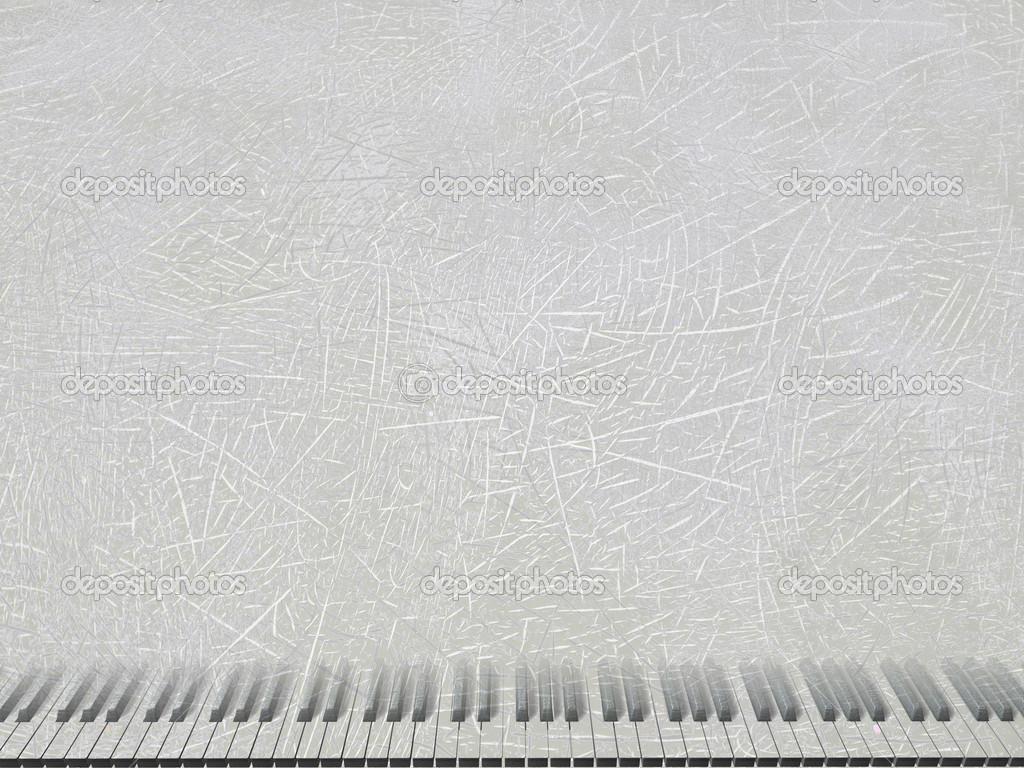 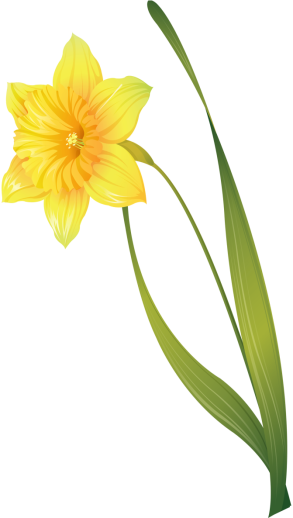 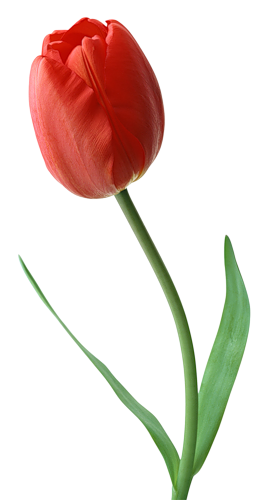 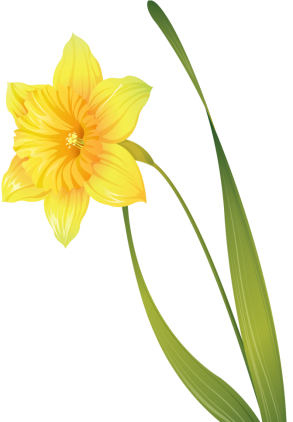 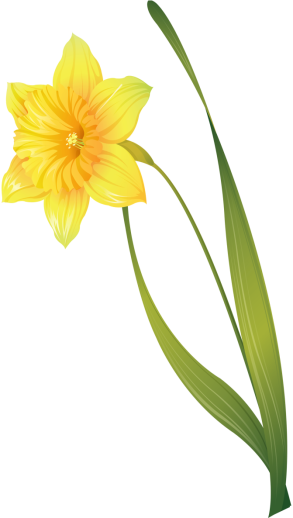 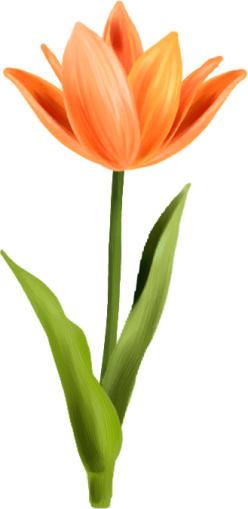 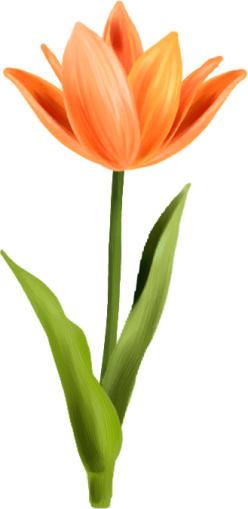 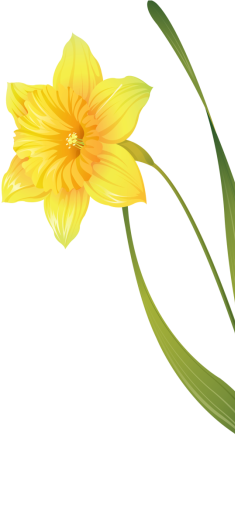 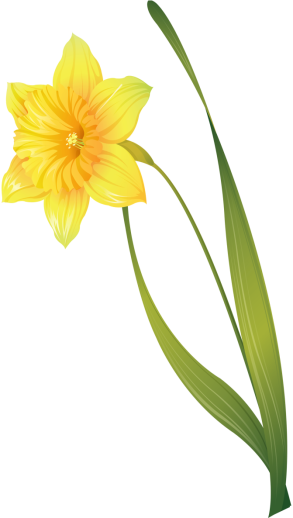 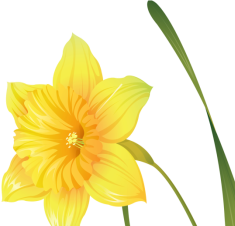 3
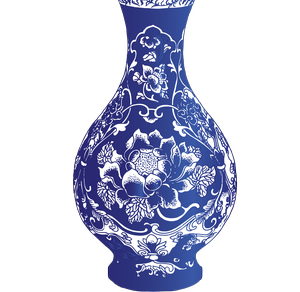 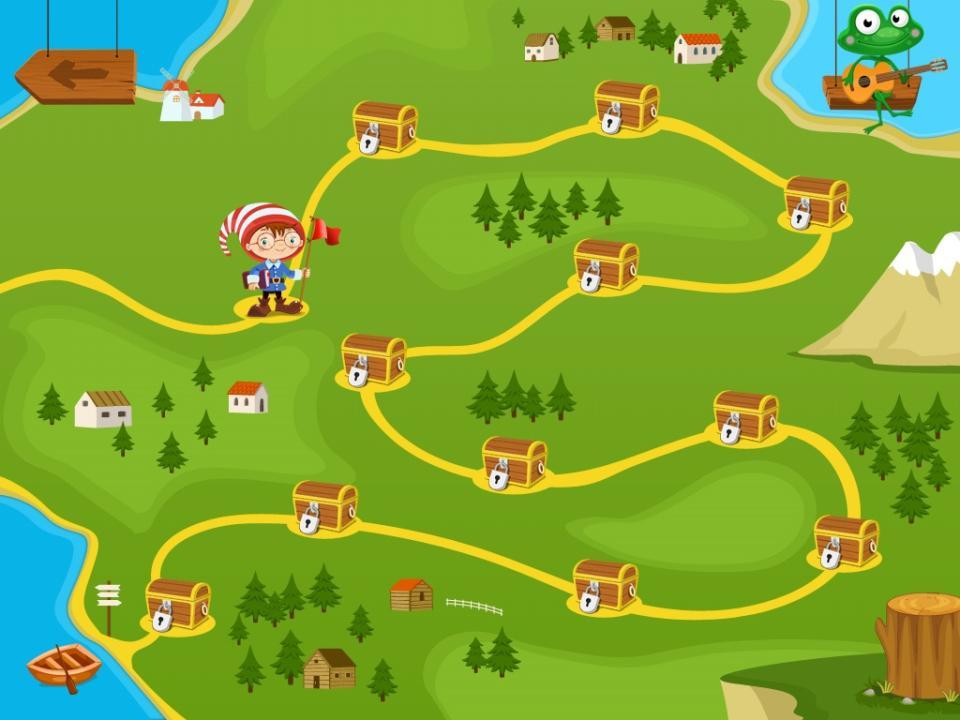 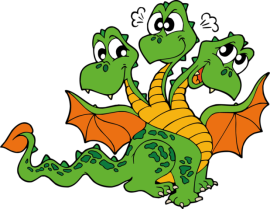 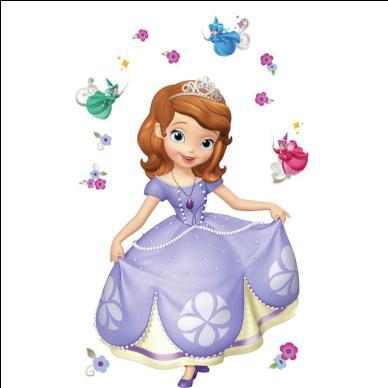 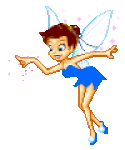 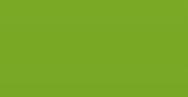 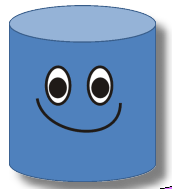 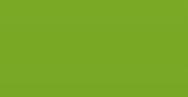 6
5
4
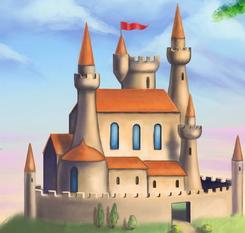 1
3
2
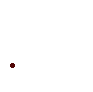 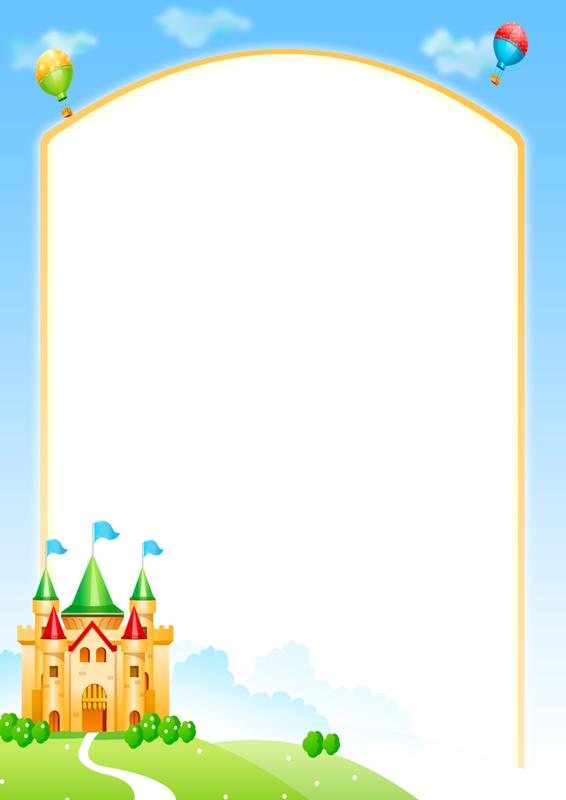 СПАСИБОВАМРЕБЯТА
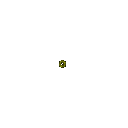 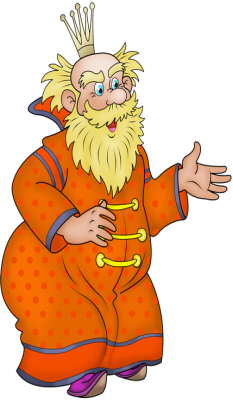 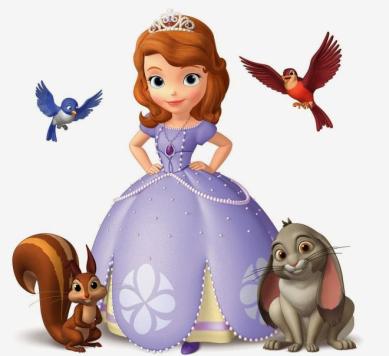 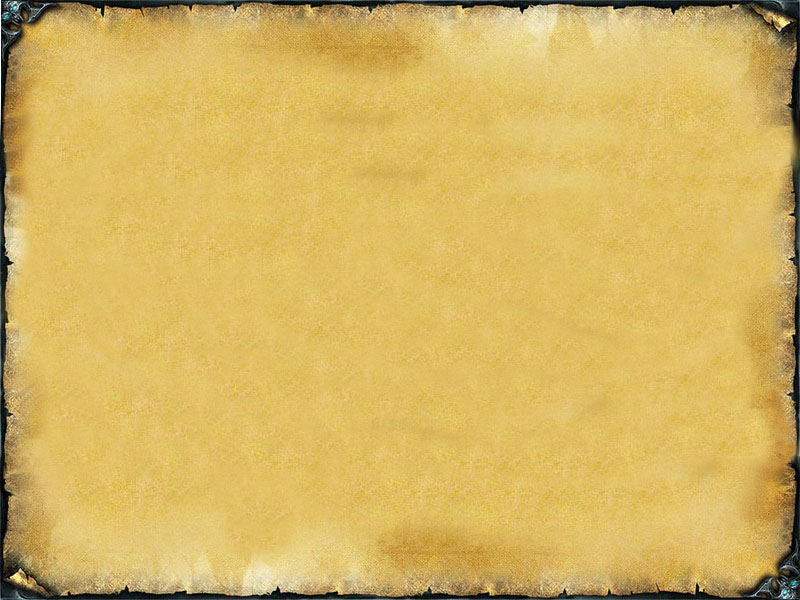 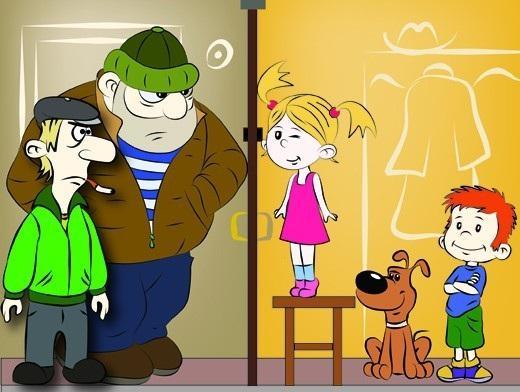 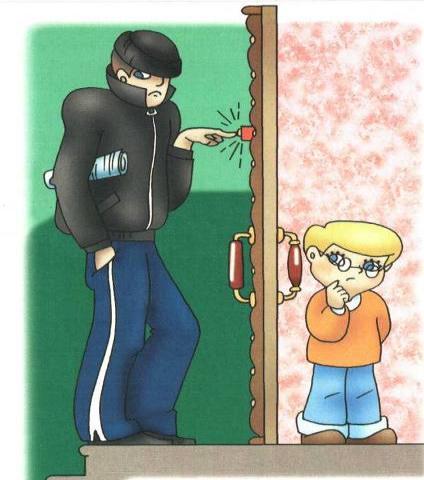 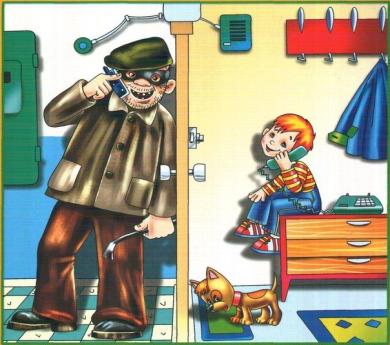 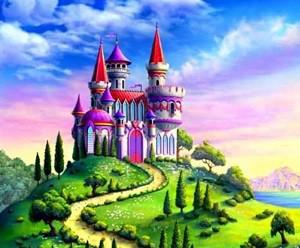 ДО СВИДАНИЯ
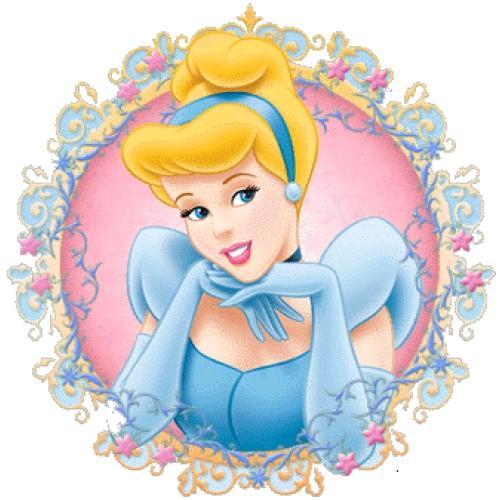 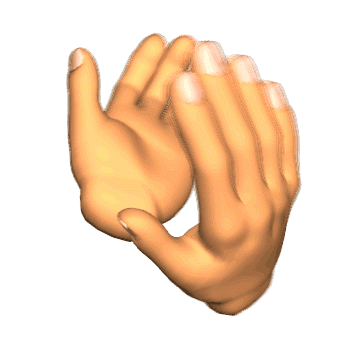